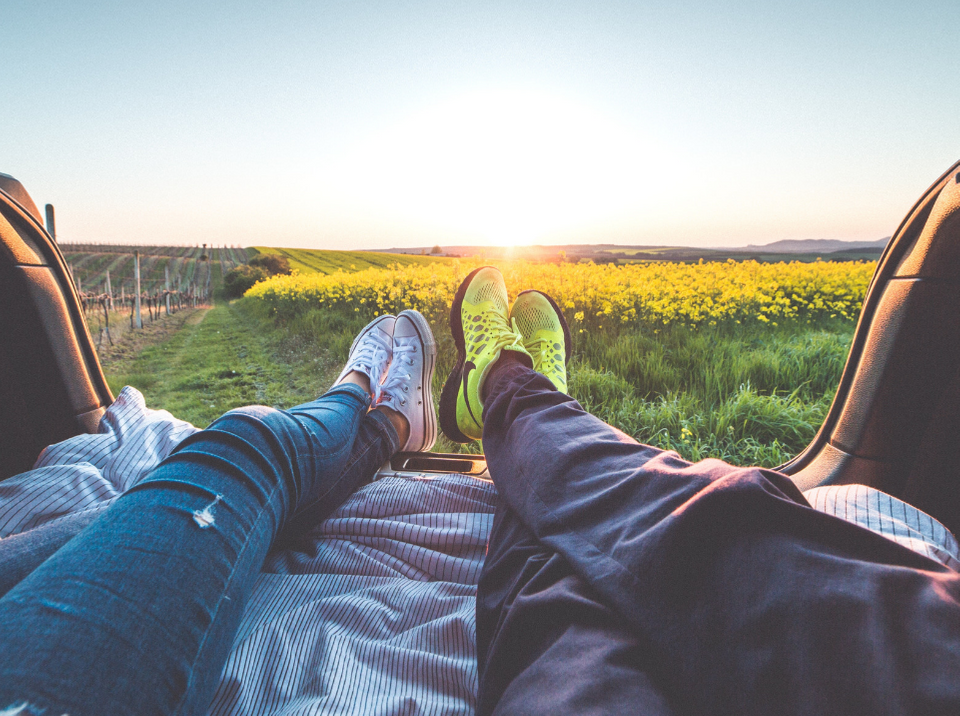 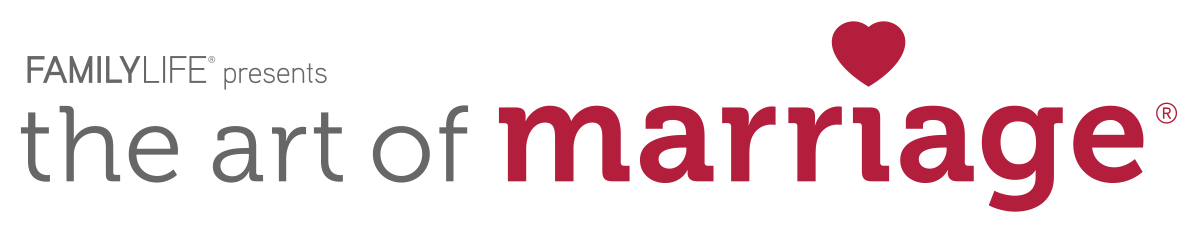 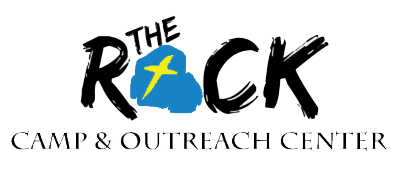 Presented by:
www.therockgroupcamp.org
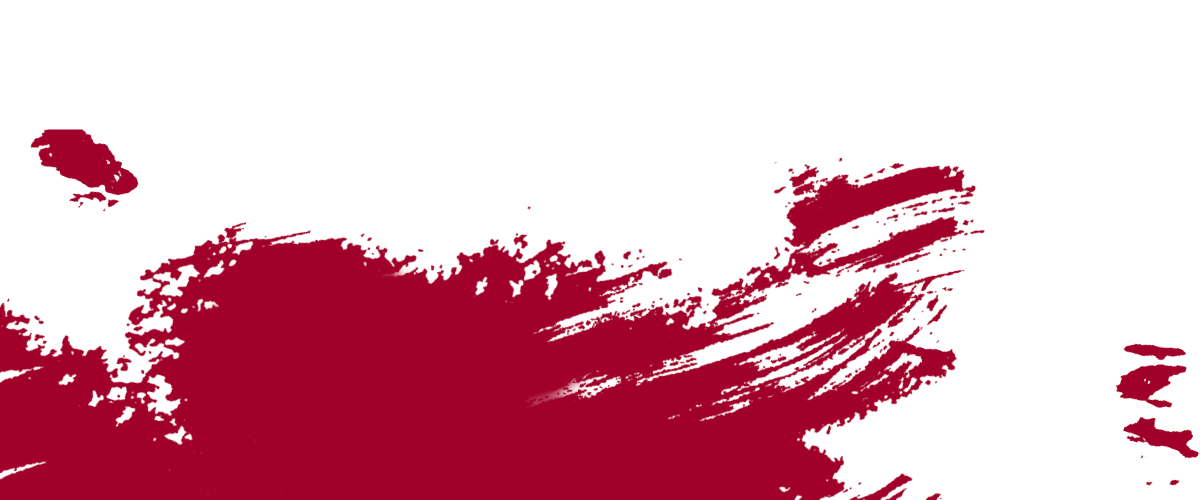 DATE: 4/4/20
TIME: 9AM
LOCATION: Greencastle Christian Church
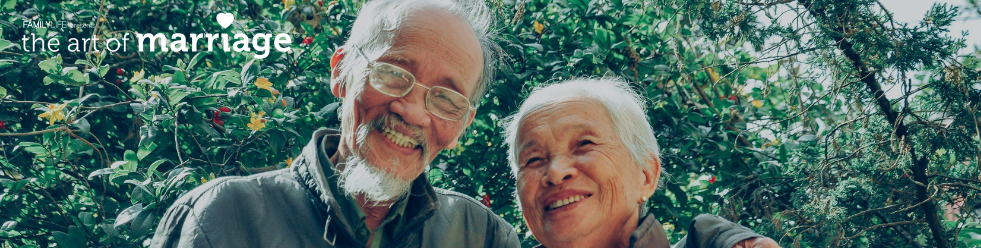 Besides “Love,” name the #1 reason why you decided to get married.
Companionship
Start a family
Declare a public 	commitment

Family Pressure
Financial Security
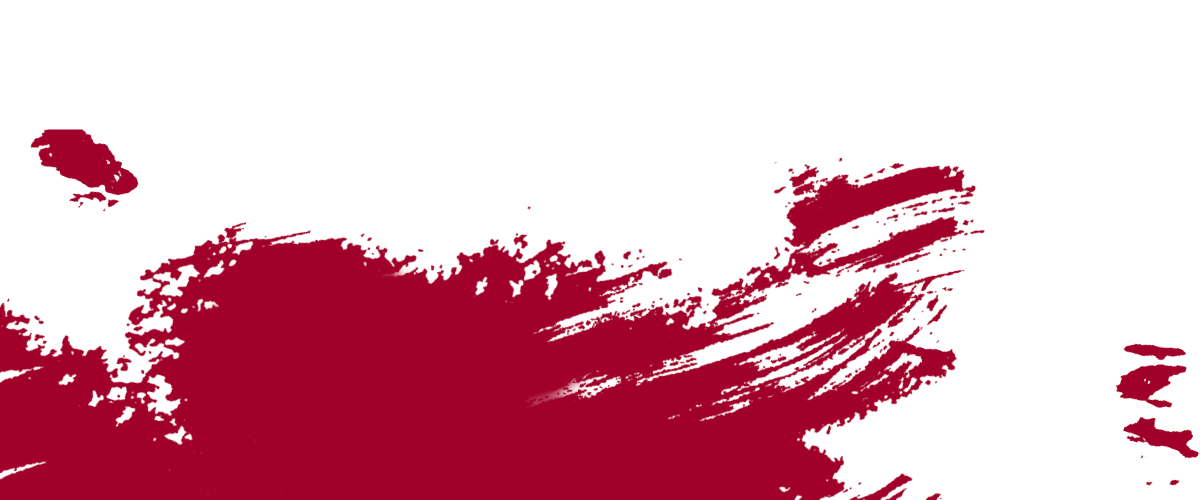 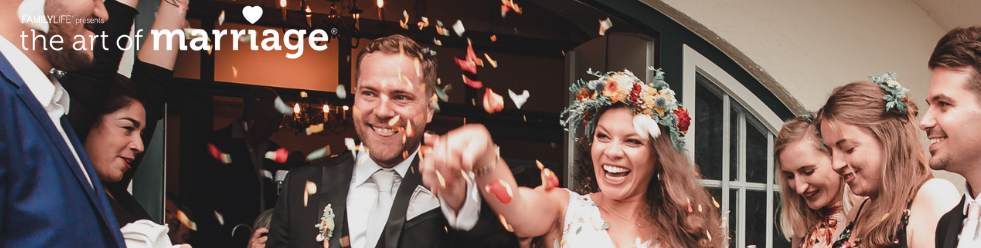 If you lived one day in your spouse’s shoes, what would be your main take away?
A new respect for their 	patience
Let’s swap roles 	permanently
I love my life
I should help out more
They are amazing
I shouldn’t be so 	judgmental
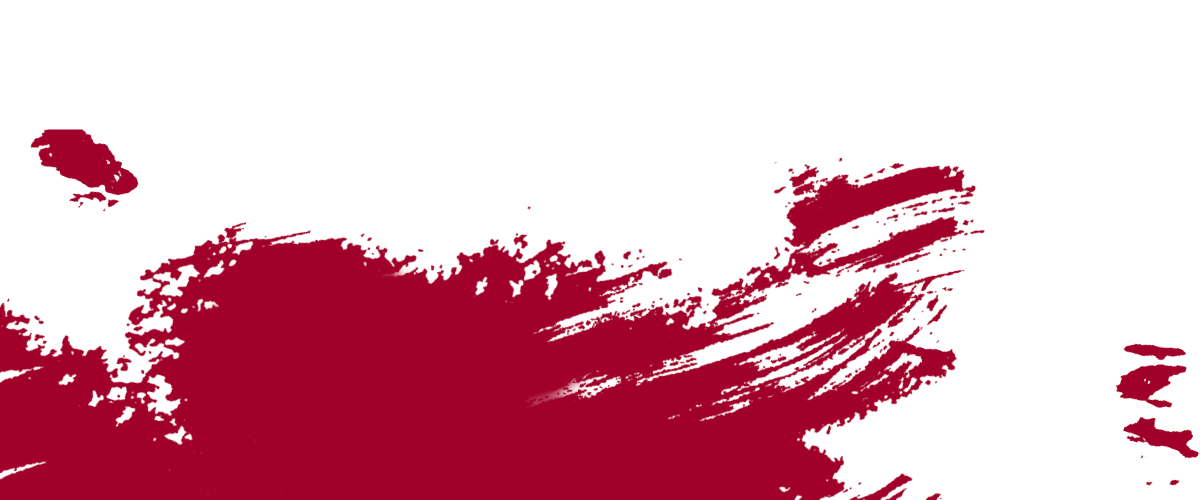 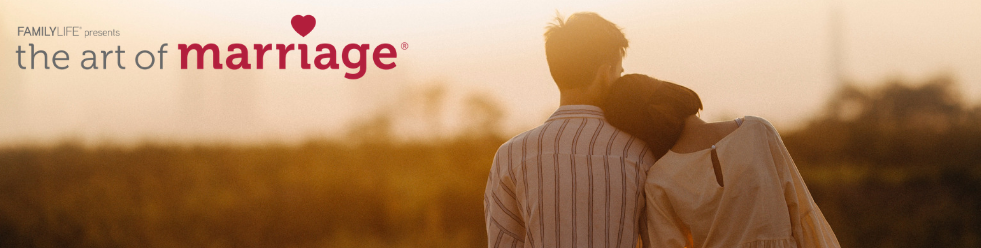 What can you focus on now to best ensure your marriage will last a lifetime?
Forgive one another
Pray together
Make compromises
Choose to trust each other
Be objective when solving 	problems
Make each other a priority
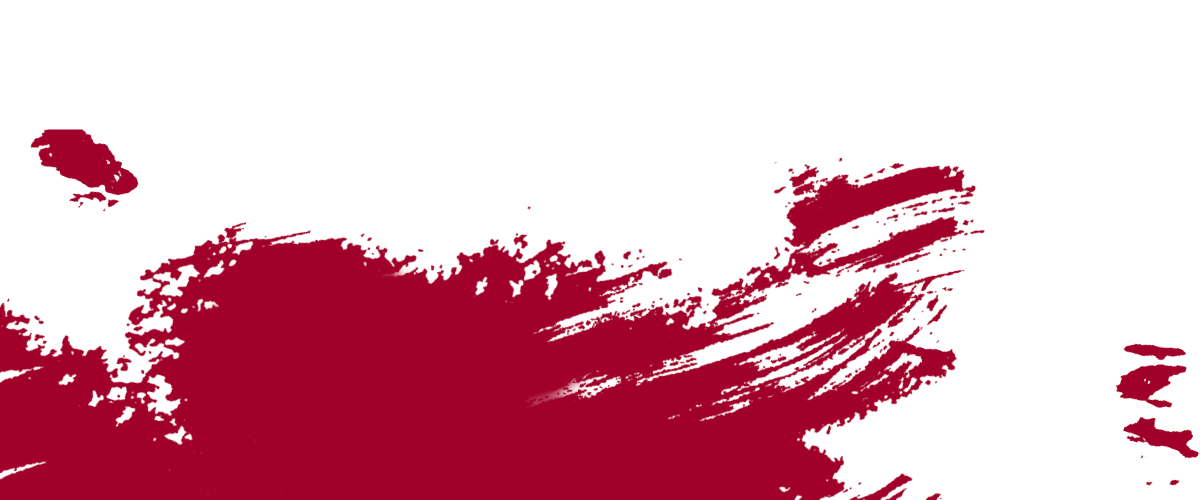 Did you and your 
spouse choose the same answer?
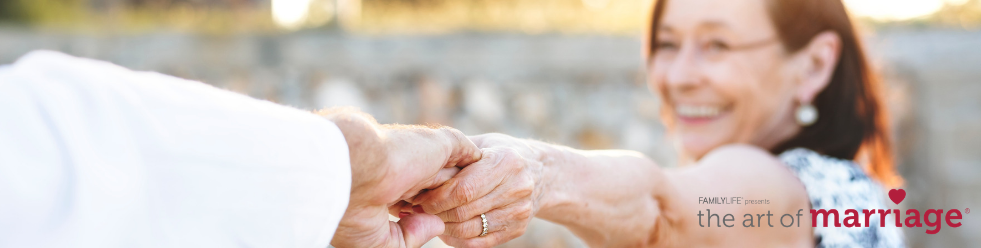 What are you most proud of in your relationship?
Our commitment
Our ability to laugh
Our foundation of faith
We’re best friends
Our teamwork
Our family
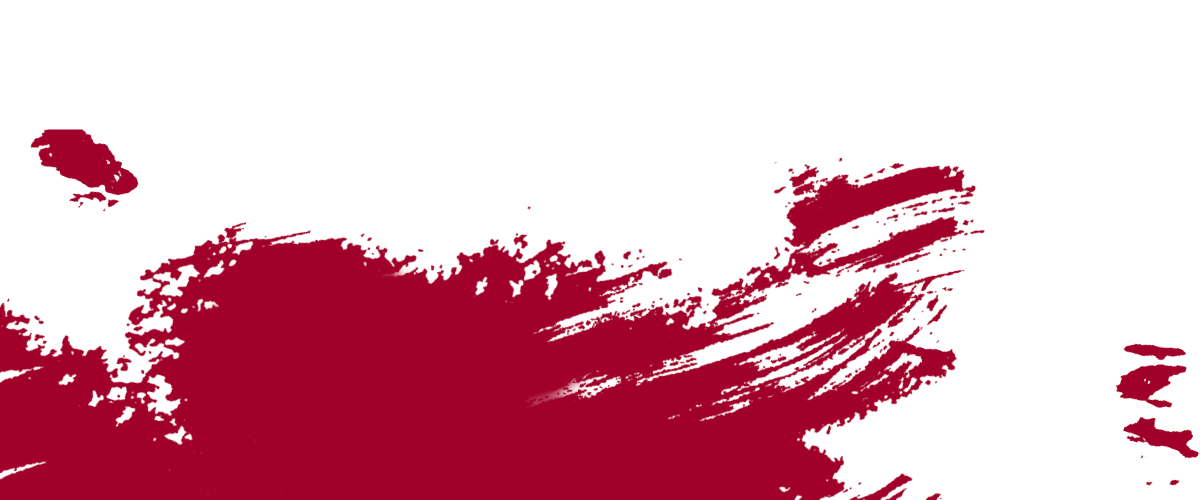 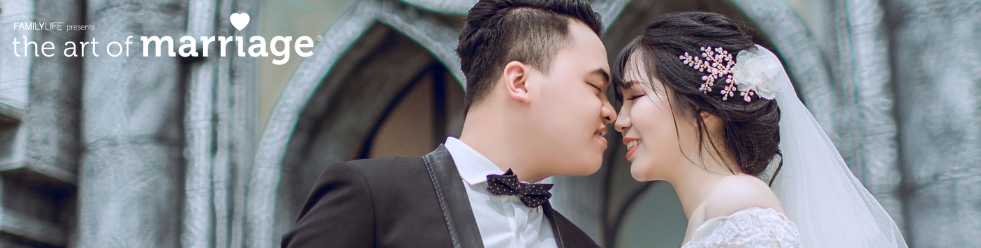 I know we’re bound to disagree on things. I just wish they would be more…
Fair
Civil
Direct
Tactful
Objective
Patient
Open-minded
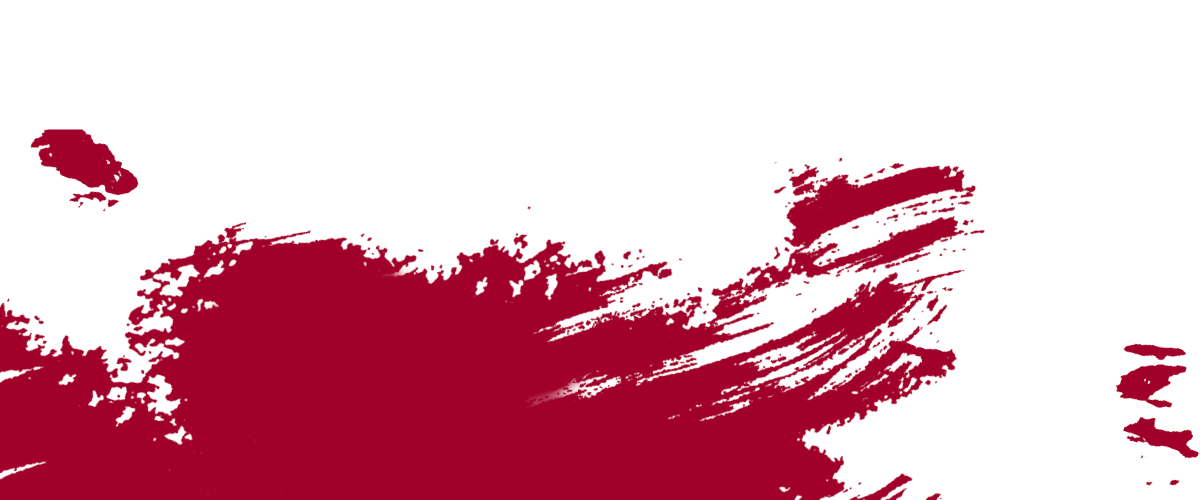 How would your 
spouse answer?
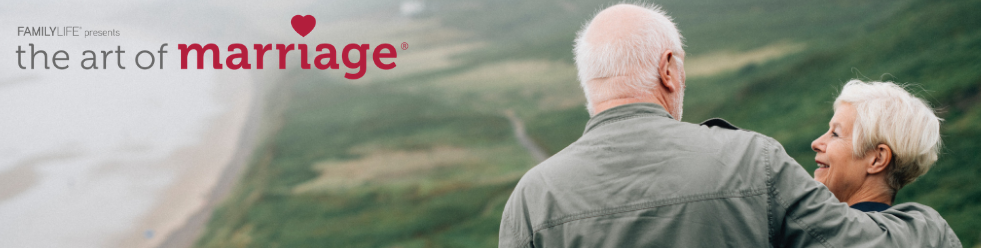 Assuming your children were to write a book about your marriage, what would be it’s title?
War and Peace
Pride and Prejudice
Romeo and Juliet
Bleak House
One Hundred Years of 		Solitude
Crime and Punishment
The Notebook
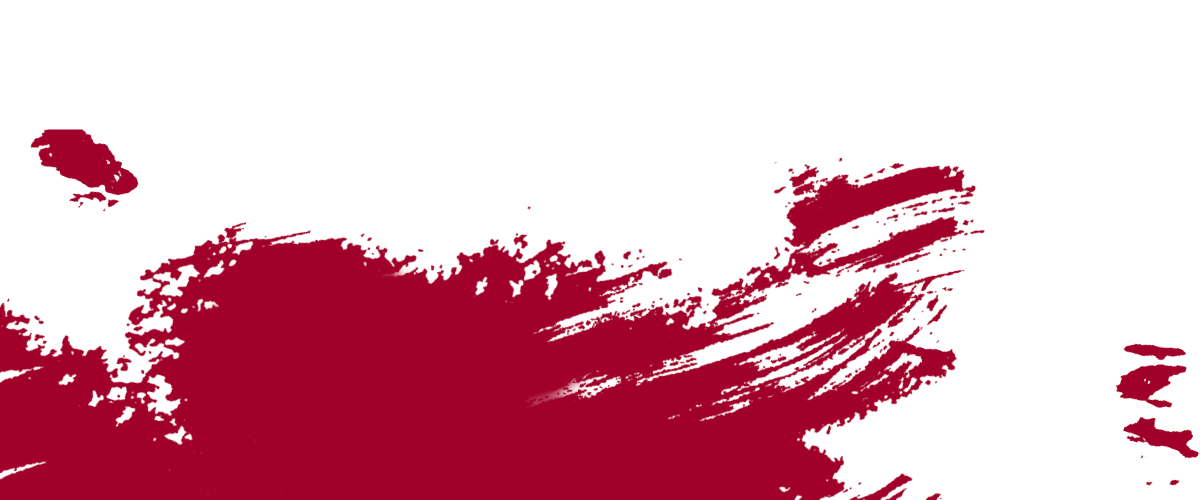 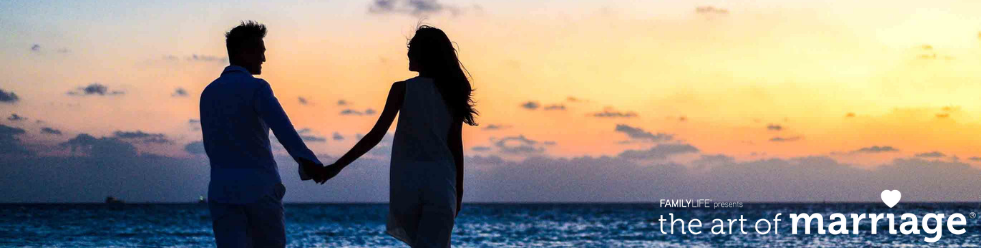 What’s the biggest dream you have for your relationship?
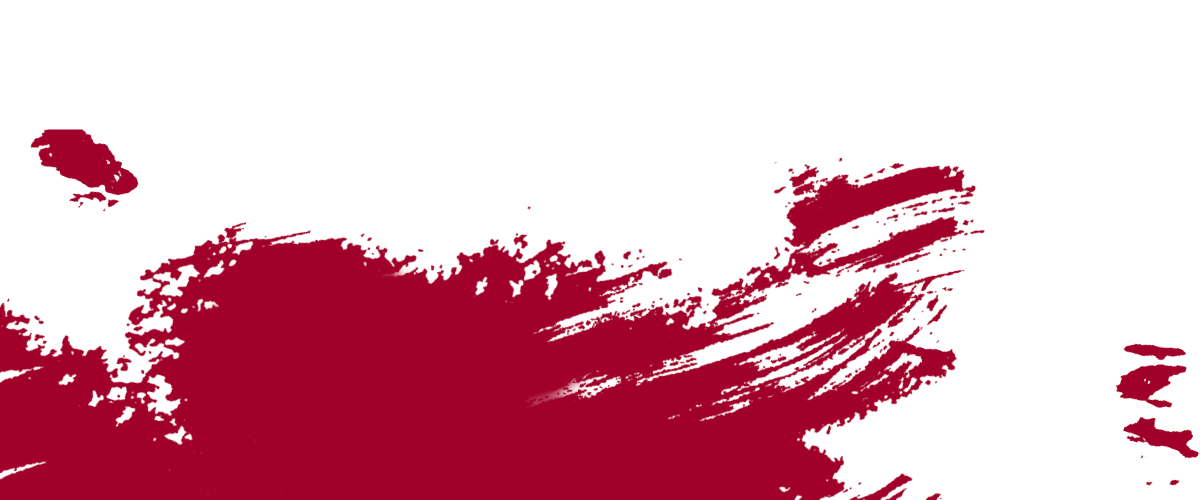 Do you know your
spouse’s answer?
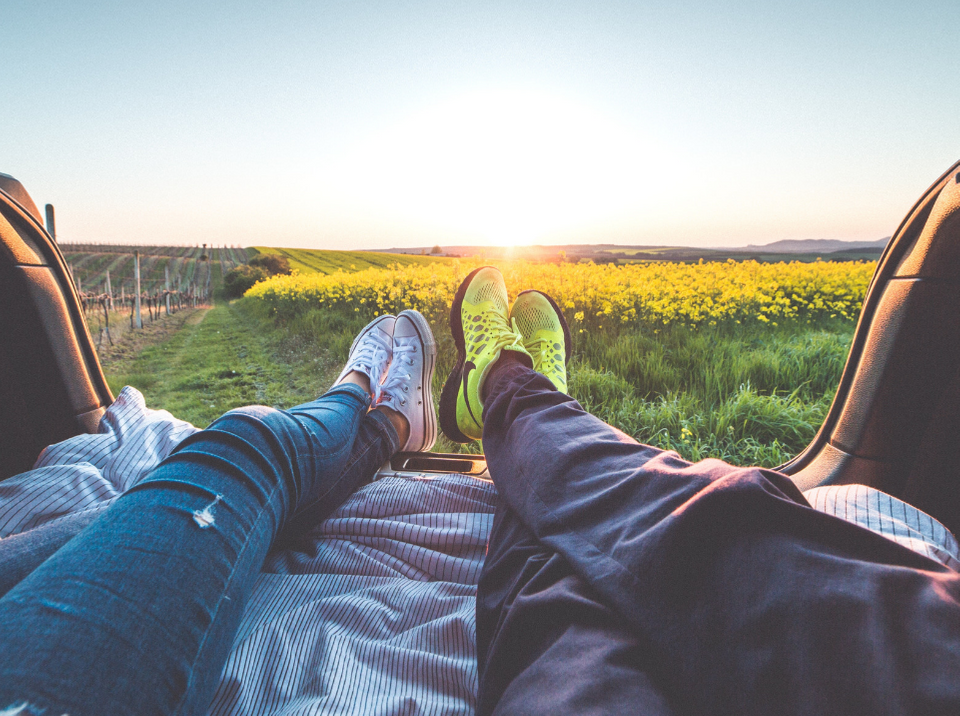 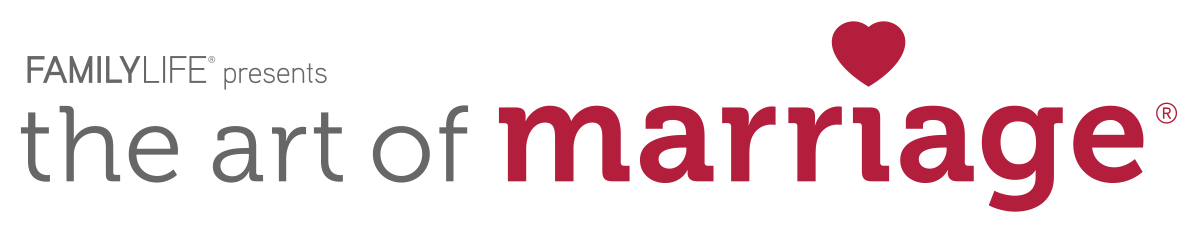 JOIN US!
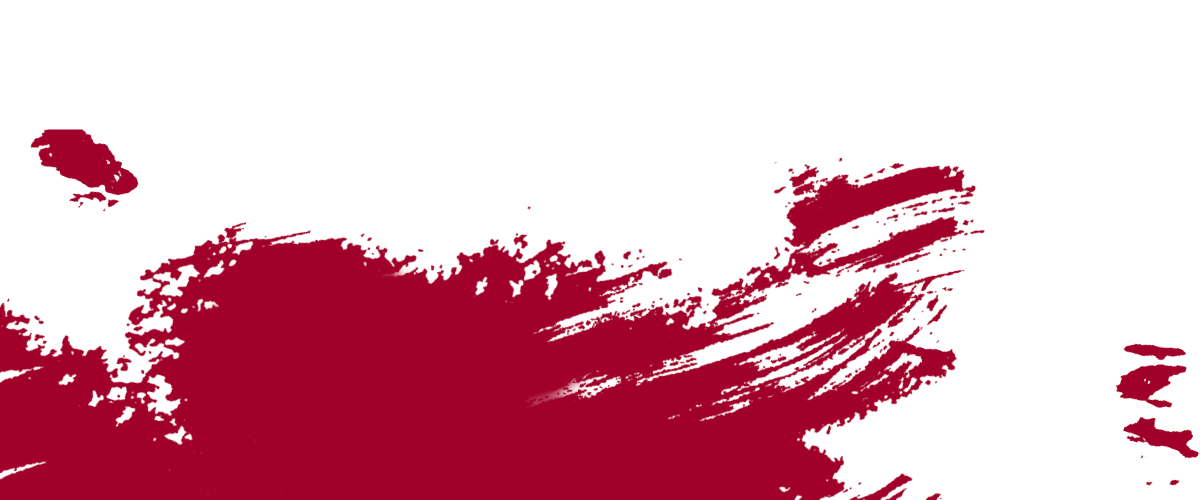 DATE:
TIME:
LOCATION: